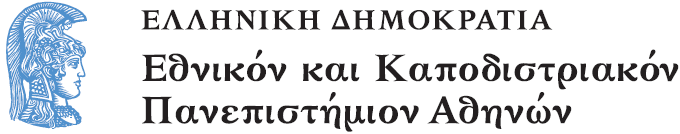 Πρακτική Άσκηση σε σχολεία της δευτεροβάθμιας εκπαίδευσης
Ενότητα 7: Άλγεβρα

Δέσποινα Πόταρη
Σχολή Θετικών επιστημών
Τμήμα Μαθηματικό
Πρακτική Άσκηση σε σχολεία της δευτεροβάθμιας εκπαίδευσης
Δέσποινα Πόταρη
Περιστατικό 1
Από μια τάξη Β΄Γυμνασίου η μαθήτρια δυσκολεύεται να δει στην επίλυση εξισώσεων ότι όταν πολλαπλασιάζει αριθμό επί κλάσμα (σε αλγεβρική έκφραση) τότε πολλαπλασιάζει τον αριθμό με τον αριθμητή του κλάσματος.
Περιστατικό 2 (1/2)
Σε μια τάξη Α΄Γυμνασίου οι μαθητές δυσκολεύονται να αναγνωρίσουν ως αριθμό ως γινόμενο αριθμών
90 = 2.32.5 (το έχουν αναλύσει)
Ερώτηση: Εξετάστε αν ο αριθμός 22 .32 .5.72 είναι πολλαπλάσιο του 2.32.5.
Η Μαίρη λέει ότι το βρήκε
Κ: Έκανες τις πράξεις Μαίρη; Επίτηδες έχω βάλει αυτό για να μην κάνετε πράξεις
(οι μαθητές/τριες συνεχίζουν να κάνουν πράξεις)
Κ: Δηλαδή αν σας ρωτήσω αν το 47.90 είναι πολλαπλάσιο του 90 θα κάνετε πράξεις;
(οι μαθητές εξακολουθούν να σκέφτονται στην αρχική προσέγγιση)
Κ: Είναι πολλαπλάσιο του 90;
Περιστατικό 2 (2/2)
Μ: Θα βρούμε το ΕΚΠ
Κ: Το 13.90 είναι πολλαπλάσιο του 90;
Παντελής: Θα πολλαπλασιάσω και μετά θα διαιρέσω με το 90
Ειρήνη: Όποιον αριθμό πάρουμε από ένα πολλαπλασιασμό με το 90 θα είναι πολλαπλάσιο του 90.
Κ: Μπορείτε να μου πείτε όλα τα πολλαπλάσια του 32
Οι μαθητές κάνουν νοερά πράξεις και δίνουν κάποια πολλαπλάσια
Κ: Πιο γρήγορα
Κ: Εγώ θα έλεγα 1.32, 2.32, 3.32….
(λένε ότι το ήξεραν αυτό)
Επανέρχονται στο αρχικό πρόβλημα. Υπάρχει ακόμα δυσκολία
Κάποιος μαθητής αναγνωρίζει το 90 στο γινόμενο ο καθηγητής το χρησιμοποιεί για να το εξηγήσει στην τάξη.
Περιστατικό 3 (1/2)
Β΄Γυμνασίου
Οι μαθητές κάνουν αλγεβρικές πράξεις χρησιμοποιώντας την επιμεριστική ιδότητα. Καταλήγουν στο αποτέλεσμα α2-49
Μ1: Η άσκηση δεν θέλει αποτέλεσμα
Μ2 Είναι η τελευταία πράξη πριν το αποτέλεσμα
Κ: Αυτό είναι αποτέλεσμα
Μ2: Θα ήθελε κάτι ακόμα
Κ: Αυτό είναι ψυχολογικό το πρόβλημα. Δεν μας αρέσει αρχικά το αποτέλεσμα
Περιστατικό 3 (2/2)
Τι κοινό διακρίνετε στα τρία περιστατικά;
Βρείτε ένα σχετικό ερευνητικό άρθρο, μια πρακτική ιδέα που θα σας ερμήνευε ή θα σας βοηθούσε να αντιμετωπίσετε το συμβάν.
H μετάβαση από την αριθμητική στην άλγεβρα
Carraher, D. W. & Schliemann, A. D. (2007). Early Algebra and Algebraic Reasoning. In F. K. Lester (ed.)Second Handbook of Research on Mathematics Teaching and Learning (pp. 669-706), NCTM
Εισαγωγή του αλγεβρικού συλλογισμού από τις μικρές ηλικίες (προτάσεις από το ΝCTM)
Θέματα που αφορούν στην εισαγωγή της  Άλγεβρας (1/2)
Η σχέση ανάμεσα στην Αριθμητική και στην Άλγεβρα
Διαφορετικές θέσεις σχετικά με την ασυνέχεια Αριθμητικής – Άλγεβρας ανάμεσα στους μαθηματικούς ερευνητές, ερευνητές της Διδακτικής των Μαθηματικών, ιστορικούς
Η σχέση διαδικασίας και αντικειμένου
Η διδασκαλία της άλγεβρας προτείνεται να αρχίσει από το λειτουργικό της επίπεδο και αργότερα από το δομικό της
Θέματα που αφορούν στην εισαγωγή της  Άλγεβρας (2/2)
Ο αναφορικός ρόλος της Άλγεβρας
Η αλγεβρική σκέψη αναπτύσσεται μέσω μοντελοποίησης καταστάσεων
Συμβολική αναπαράσταση
Διαφορετικές απόψεις σχετικά με τη εισαγωγή των συμβόλων
Διαφωνίες σχετικά με το ποια προβλήματα και ποιες μορφές σκέψης μπορούν να θεωρηθούν ως αλγεβρικές και πως τις αξιολογούμε
Ποιος είναι ο ρόλος των διαφορετικών συμβολικών συστημάτων στον αλγεβρικό συλλογισμό;
Παρεμβατικές προσεγγίσεις στην «Προ- άλγεβρα» (1/2)
Παρεμβάσεις που στηρίζονται στην έννοια της ισότητας και στο σταδιακό μετασχηματισμό μιας αριθμητικής έκφρασης σε αλγεβρική
Παρεμβάσεις με το μοντέλο της ζυγαριάς που φαίνεται ότι βοήθησαν τους μαθητές του Γυμνασίου  (σε κάποιες έρευνες) να μετασχηματίζουν λεκτικά προβλήματα σε εξισώσεις και να τις λύνουν.
Παρεμβατικές προσεγγίσεις στην «Προ- άλγεβρα» (2/2)
Μετακίνηση από τις εξισώσεις στη γενίκευση, μοτίβα, μεταβλητές, συναρτήσεις
Χρήση υπολογιστικών περιβαλλόντων (Logo, spreadsheets, περιβάλλοντα μοντελοποίησης)
Προσεγγίσεις της «Πρώιμης Άλγεβρας»
Οι δυσκολίες στην άλγεβρα προέρχονται από τους περιορισμούς στη διδασκαλίας της αριθμητικής
Επέκταση του συμβόλου του = στην αριθμητική πέρα από το «δίνει ως αποτέλεσμα» π.χ 9=5+4, 3+6=5+4, ιδιότητες της ισότητας – συνέχεια ανάμεσα στην αριθμητική και στην άλγεβρα
Απόψεις για την Άλγεβρα
Άλγεβρα είναι η μελέτη των δομών και των συστημάτων που προέρχεται από την αφαίρεση των υπολογισμών και των σχέσεων, συμπεριλαμβανομένων αυτών που προέρχονται από την αριθμητική και τον ποσοτικό συλλογισμό.
Άλγεβρα είναι η μελέτη των συναρτήσεων, σχέσεων και μεταβολής
Η Άλγεβρα είναι μια συλλογή από ειδικές γλώσσες που εκφράζουν και υποστηρίζουν συλλογισμό καταστάσεων που μοντελοποιούνται.  
Γενίκευση – δράση πάνω στα σύμβολα
Η αριθμητική και ο αριθμητικός συλλογισμός ως  αρχή στην πρώιμη άλγεβρα (1/2)
Ιδιότητες των αριθμών
Τα αξιώματα των πράξεων
Η ευκλείδια διαίρεση
Γενικεύσεις αριθμών
 9+5=14+0, 9+5=0+14, 9+4=13+1
«συμπλήρωμα» 7΄+? =15
Ημι-μεταβλητές (quasi-variables)
71-13= 71- (10+(10-7))=71- (20-7)=(71-20)+7=51+7=58 (θεωρήματα σε δράση)
Η αριθμητική και ο αριθμητικός συλλογισμός ως  αρχή στην πρώιμη άλγεβρα (2/2)
Πόσα αστεράκια βλέπετε; Και πώς τα υπολογίσατε;
Η αριθμητική και ο ποσοτικός συλλογισμός ως αρχή στην πρώιμη άλγεβρα (1/2)
Ποσότητες , μέτρα και μεγέθη
Ποσότητες περιλαμβάνουν αριθμήσιμες και μετρήσιμες ιδιότητες (μήκος, μάζα, χρόνος) καθώς και παραγόμενες (όγκος, εμβαδόν, ταχύτητα, πυκνότητα)
Αφηρημένοι αριθμοί είναι αριθμοί που δεν αναφέρονται σε καταστάσεις έξω από τα μαθηματικά (π.χ 3, -6, π)
Συγκεκριμένοι αριθμοί (αριθμοί και τα μεγέθη)
Αριθμός ως πληθάριθμος συνόλου
Μέτρα ως εκφράσεις μεγέθους 
Μετρήσιμες ποσότητες (μονόμετρα – διανυσματικά μεγέθη, προσθετικές ποσότητες)
Μεγέθη χωρίς αναφορά σε μη μαθηματικές ποσότητες (π.χ ευθύγραμμα τμήματα, κλειστές περιοχές στο επίπεδο ή στο χώρο)
Η αριθμητική και ο ποσοτικός συλλογισμός ως αρχή στην πρώιμη άλγεβρα (2/2)
Ποσοτικός συλλογισμός και αριθμογραμμές
Η αριθμογραμμή είναι συμβατή με τους φυσικούς και ακεραίους αλλά δύσκολη να παρουσιάσει πράξεις των αριθμών
Χρήσιμο εργαλείο η κενή αριθμογραμμή
Τι σημαίνουν οι πράξεις σε μεγέθη;
Η αναλογικότητα και η μεταφορά των μονάδων (π.χ στην y=ax+b – κλίμακα στους άξονες, μονάδες)
Η χρήση των αγνώστων τιμών ως μεταβλητών
Αριθμητική και συναρτήσεις
Γεωμετρικά μοτίβα
Ανοικτά προβλήματα : «Το πρόβλημα με τις καραμέλες. Ο εκπαιδευτικός κρατά από ένα κουτί σε κάθε χέρι. Λέει ότι στο αριστερό είναι του Γιάννη οι καραμέλες και όλες είναι στο κουτί. Στο δεξί κουτί είναι της Μαρίας αλλά η Μαρία έχει ακόμα 3. Κάθε κουτί έχει ακριβώς το ίδιο πλήθος από καραμέλες. Στα παιδιά ζητείται να γράψουν ή να σχεδιάσουν κάτι ώστε να συγκρίνουν την ποσότητα του Γιάννη με της Μαρίας
Διαφορετικές αναπαραστάσεις
Τι απαντήσεις θα μπορούσαμε να δώσουμε στα τρία περιστατικά
Η σχέση του συμβόλου (αριθμός, γράμμα, μεταβλητή) και της σημασίας του.
Το πέρασμα από την αριθμητική στην άλγεβρα δεν είναι αυτόματο και απαιτεί διαφορετικές προσεγγίσεις σ’ ένα προηγούμενο επίπεδο (έμφαση στην ποσότητα, στις ιδιότητες των αριθμών, στα μοτίβα, στη μοντελοποίηση προβλημάτων, στην άλγεβρα μέσα από τις συναρτήσεις)
Πιθανές διδακτικές προσεγγίσεις; (1/2)
Στο περιστατικό 1 ίσως μια αντιμετώπιση θα ήταν να γενικεύσουν οι μαθητές σταδιακά από το γινόμενο των αριθμών στο γινόμενο των μεταβλητών – αντιμετωπίζοντας ίσως τα γράμματα ως μεταβλητές – χρησιμοποιώντας αναπαραστάσεις του γινομένου ½ . 1/3
Πιθανές διδακτικές προσεγγίσεις; (2/2)
Στο περιστατικό 2 το πρόβλημα φαίνεται να υπάρχει στη σχέση διαδικασίας – αντικειμένου . Ο μαθητής χρειάζεται να κατανοήσει ότι το αποτέλεσμα ενός πολλαπλασιασμού δύο αριθμών είναι αριθμός. Ίσως χρειάζεται να δει διαφορετικές εκφράσεις ενός αριθμού μέσα από την εφαρμογή των πράξεων 
Το τρίτο περιστατικό θα μπορούσε ίσως να αντιμετωπιστεί μέσα από τη διαδικασία της γενίκευσης (μοτίβα) ή την αντιμετώπιση των γραμμάτων ως μεταβλητών.
Τέλος Ενότητας
Χρηματοδότηση
Το παρόν εκπαιδευτικό υλικό έχει αναπτυχθεί στo πλαίσιo του εκπαιδευτικού έργου του διδάσκοντα.
Το έργο «Ανοικτά Ακαδημαϊκά Μαθήματα στο Πανεπιστήμιο Αθηνών» έχει χρηματοδοτήσει μόνο την αναδιαμόρφωση του εκπαιδευτικού υλικού. 
Το έργο υλοποιείται στο πλαίσιο του Επιχειρησιακού Προγράμματος «Εκπαίδευση και Δια Βίου Μάθηση» και συγχρηματοδοτείται από την Ευρωπαϊκή Ένωση (Ευρωπαϊκό Κοινωνικό Ταμείο) και από εθνικούς πόρους.
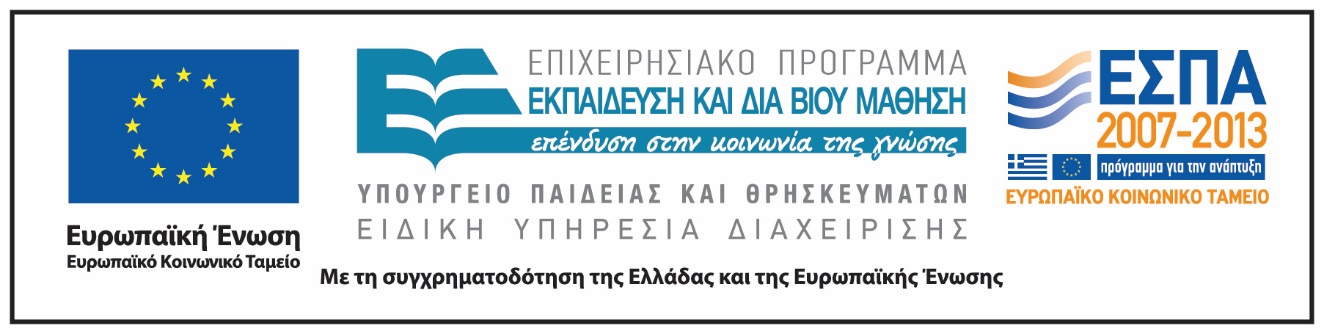 Σημειώματα
Σημείωμα Αναφοράς
Copyright Εθνικόν και Καποδιστριακόν Πανεπιστήμιον Αθηνών, Δέσποινα Πόταρη, Γιώργος Ψυχάρης 2014. Δέσποινα Πόταρη, Γιώργος Ψυχάρης. «Πρακτική Άσκηση σε σχολεία της δευτεροβάθμιας εκπαίδευσης. Άλγεβρα». Έκδοση: 1.0. Αθήνα 2014. Διαθέσιμο από τη δικτυακή διεύθυνση: http://opencourses.uoa.gr/courses/MATH239/.
Σημείωμα Αδειοδότησης
Το παρόν υλικό διατίθεται με τους όρους της άδειας χρήσης Creative Commons Αναφορά, Μη Εμπορική Χρήση Παρόμοια Διανομή 4.0 [1] ή μεταγενέστερη, Διεθνής Έκδοση.   Εξαιρούνται τα αυτοτελή έργα τρίτων π.χ. φωτογραφίες, διαγράμματα κ.λ.π.,  τα οποία εμπεριέχονται σε αυτό και τα οποία αναφέρονται μαζί με τους όρους χρήσης τους στο «Σημείωμα Χρήσης Έργων Τρίτων».
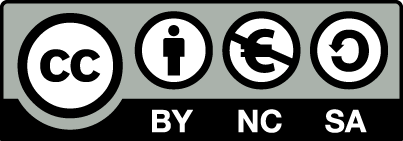 [1] http://creativecommons.org/licenses/by-nc-sa/4.0/ 

Ως Μη Εμπορική ορίζεται η χρήση:
που δεν περιλαμβάνει άμεσο ή έμμεσο οικονομικό όφελος από την χρήση του έργου, για το διανομέα του έργου και αδειοδόχο
που δεν περιλαμβάνει οικονομική συναλλαγή ως προϋπόθεση για τη χρήση ή πρόσβαση στο έργο
που δεν προσπορίζει στο διανομέα του έργου και αδειοδόχο έμμεσο οικονομικό όφελος (π.χ. διαφημίσεις) από την προβολή του έργου σε διαδικτυακό τόπο

Ο δικαιούχος μπορεί να παρέχει στον αδειοδόχο ξεχωριστή άδεια να χρησιμοποιεί το έργο για εμπορική χρήση, εφόσον αυτό του ζητηθεί.
Διατήρηση Σημειωμάτων
Οποιαδήποτε αναπαραγωγή ή διασκευή του υλικού θα πρέπει να συμπεριλαμβάνει:
το Σημείωμα Αναφοράς
το Σημείωμα Αδειοδότησης
τη δήλωση Διατήρησης Σημειωμάτων
το Σημείωμα Χρήσης Έργων Τρίτων (εφόσον υπάρχει)
μαζί με τους συνοδευόμενους υπερσυνδέσμους.